Doing Cold Smarter
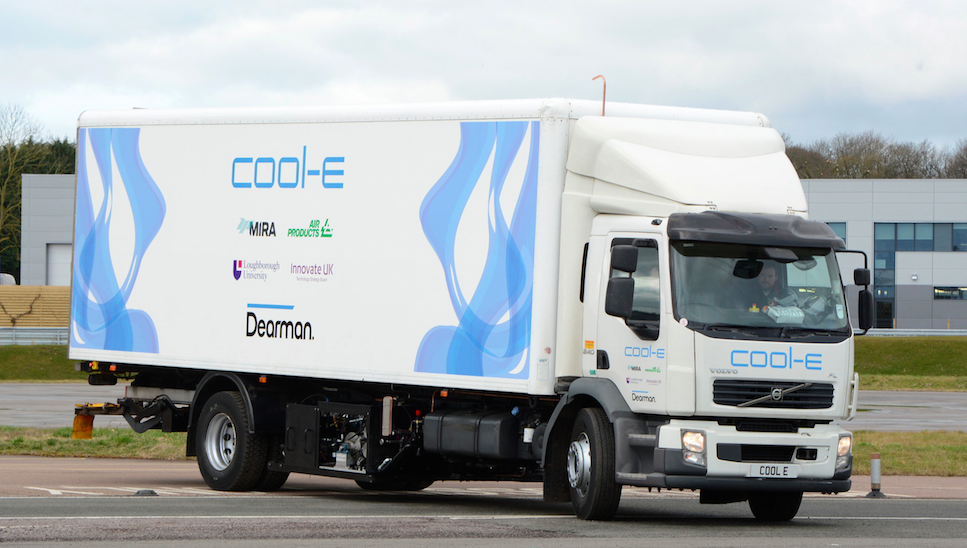 Professor Toby Peters
Chair of Power and Cold Economy
Birmingham Energy Institute, University of Birmingham

co-Founder 
Dearman Engine Company &  Highview Power Storage
Storing Cold & Power
Our vision is to harness liquid air to deliver cleaner and cheaper transport and cooling globally.

In so doing we want to:

deliver environmental and economic benefit

help address the global challenges of food, energy and water, vital to global and local security and prosperity

transfer knowledge to and build capacity within emerging and developing economies
Why Cold Matters?
Europe is projected to see 70% increase in cooling demand over next 15 years.

Asian Pacific middle class could grow six-fold to 3.2 billion in 2030, two thirds of the global total, and its spending power could rise from $5 trillion to $33 trillion.

By 2050, 66 per cent of the world’s population is projected to be urban; adding 2.5 billion people to the world’s urban population by 2050.

In China cold chain logistics business to grow into a $60 billion industry at the rate of 25% annually;   
E-commerce servicing consumer demand is a major the drivers of this growth.

India projects it needs to spend more than $15 billion 
on its cold chain over the next five years.

The growth in global demand for all forms of 
cooling to 2030 could equate 240GWs.

‘Doing Cold better’ is a global issue and a huge business 
opportunity. 12-14M new TRUs could be needed to meet global demands.
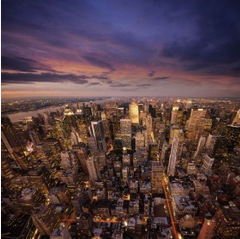 Post-harvest Food Waste
49% of food is lost post-harvest

If developing countries had same level of cold chain as UK, they could save 200 million tonnes of perishable food.

Carbon emissions of food produced but not eaten is 3.3 billion tonnes; the third biggest emitter after the US and China

Water consumption of food wastage is 250km3; three times the volume of Lake Geneva 

Demand for food is projected to grow by 40% by 2030. According to current trends India would be able to meet only 59% of its total food demand; 
in East Asia, only 67% of the food demand will 
be met from within the region.
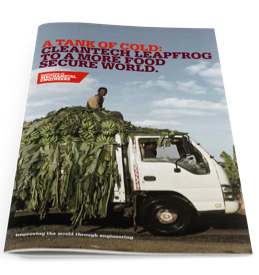 In July 2014, the Institution of Mechanical Engineers recommended liquid air as the leading solution for clean and affordable cold and power.
[Speaker Notes: $4bn in Africa]
Vaccines and medicine losses
It is estimated that two million people die per year from lack of vaccines due to no cold chain.

India – the world’s third largest pharmaceutical
producer. Estimated 20% of temperature sensitive 
healthcare products arrive damaged or degraded
because of a broken cold chain, including 25% of
vaccines. 

Investment in pharmaceutical cold chains is growing
faster in Asia than any other region – up 50% to $1.5 
billion in the five years to 2012 – but relies overwhelmingly on conventional technologies. 

The industry is acutely aware of the need to develop sustainable cooling, but so far the focus has been on incremental improvements in the fuel efficiency of highly polluting diesel TRUs.
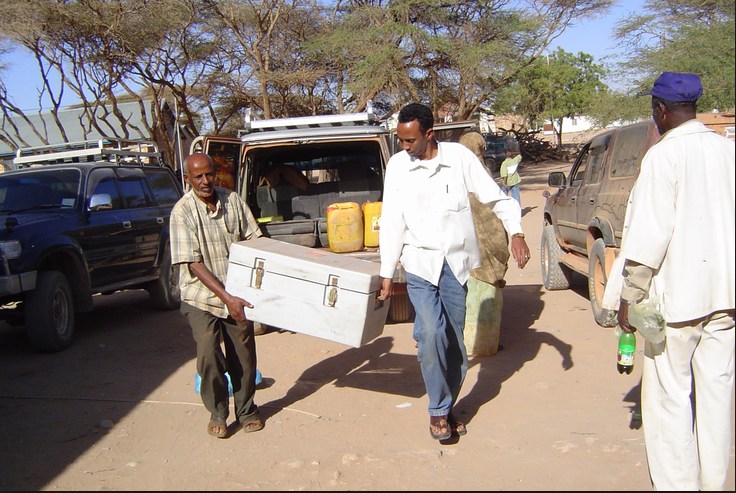 Cold Chain challenge – matching societal demands with the environmental impact
Emerging markets are seeing 25%+ growth
China projects it will need 365,000 cold chain vehicles by 2023, up from 30,000 in 2013

Global demand for cold in refrigeration and air conditioning is expected to grow significantly in the coming decades
Global commercial refrigeration equipment market to grow from $29Bn to $47Bn by 2018

A transport refrigeration unit:
consumes up to 20% of a refrigerated vehicle’s diesel
can emit up to 6x as much NOx and 29x as much PM of Euro VI engine
produces significant amounts of C02
uses HFC refrigerants
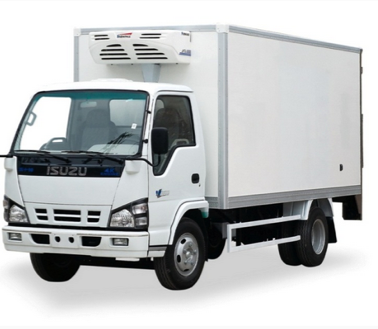 [Speaker Notes: 2 million die each year from lack of cold chains for vaccines]
Why liquid air
We need to store renewable / waste energy to use on demand in grid or transport applications
Liquid air is about storing cold and power
Not a panacea, but a leapfrog solution linking renewable or wasted energy, including waste cold, to cooling, and power demands
Common operating principle for all technologies:
Energy generation side converts heat from the environment or a co-located process into shaft power
Air or nitrogen is the only exhaust
Opportunities for big synergies with processes that have cooling requirement or spare heat
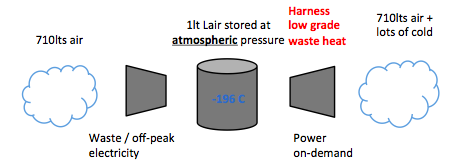 A mature process
A mature process present in every industrialised nation
2,000 tonnes of day of spare capacity in UK; 3,500 tonnes of spare capacity in India
Plants produce up to 1200 T/day of liquid product
Inputs are air and electricity.
Bulk storage available up to 1000s of tonnes
Rapid filling of liquids through pressure and pumped systems
Distribution is through pipeline or road tanker
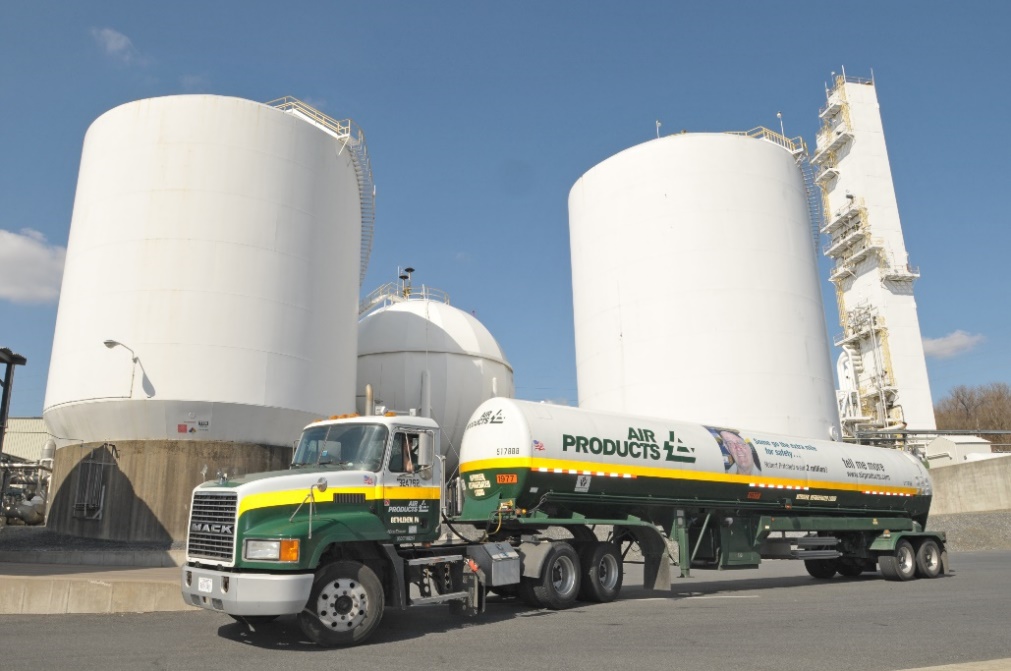 The Dearman engine
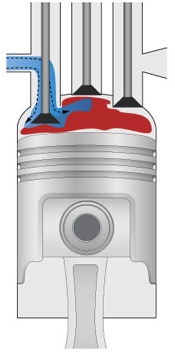 Process – Operates by boiling liquid air to produce high pressure gas that can be used to do work.  Power + cooling

Inventive Step – Heat transfer inside the cylinder through direct contact heat exchange with a heat exchange fluid – patent granted
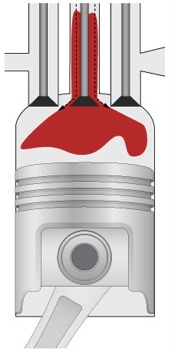 1.
2.
Return Stroke
Warm heat exchange fluid (HEF) enters the cylinder.
Top Dead Centre
Air injected - comes into contact with the HEF causes rapid temperature rise.
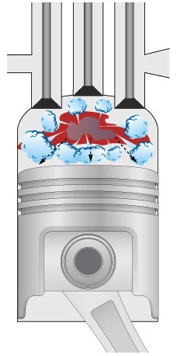 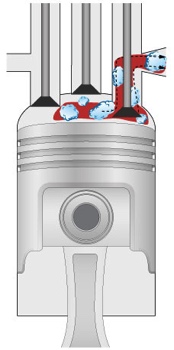 3.
4.
Rapid expansion
High pressurisation rates
Near isothermal expansion
Non combustive
Loads of cold
Power Stroke
The air expands pushing the piston down. Direct contact heat transfer continues allowing near isothermal expansion.
Bottom Dead Centre
The exhaust mixture leaves the cylinder.  The gas is returned to the atmosphere and the HEF is re-heated and re-used.
Private and Confidential
Transport Refrigeration Application
Quick payback, better urban air quality, great CO2 potential
On-vehicle demonstration with MIRA, Air Products and Loughborough University, funded by UK TSB, in commercial trials this summer
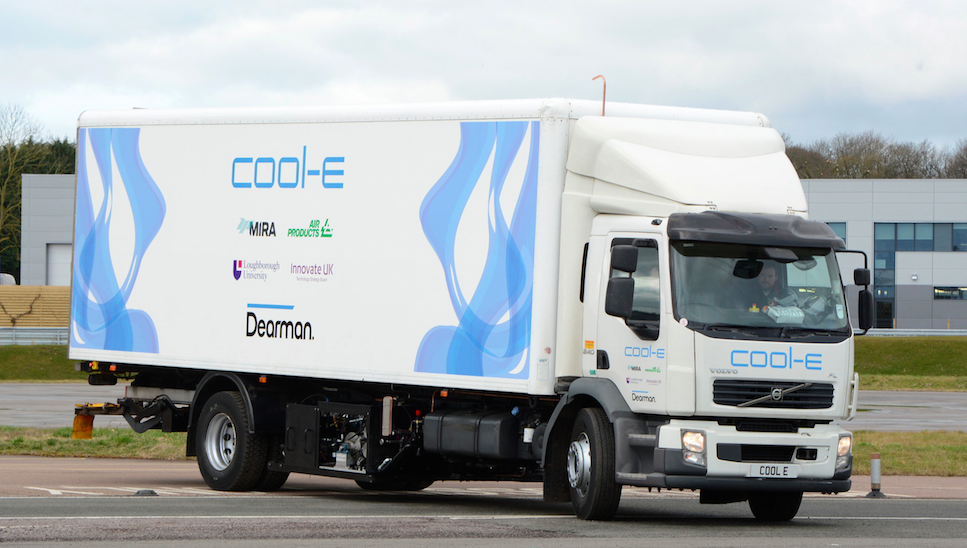 Source: Analysis by E4tech / Dearman. Basis of 40ft frozen trailer with Euro 6 prime mover on a typical daily cycle; today’s average UK and NL grid carbon, and CCC 2030 target
Dearman system has zero emissions – Diesel APU can emit 6x as much NOx and 29x as much PM of the truck’s main engine
Private and Confidential
Dearman: economic and environmental dividend
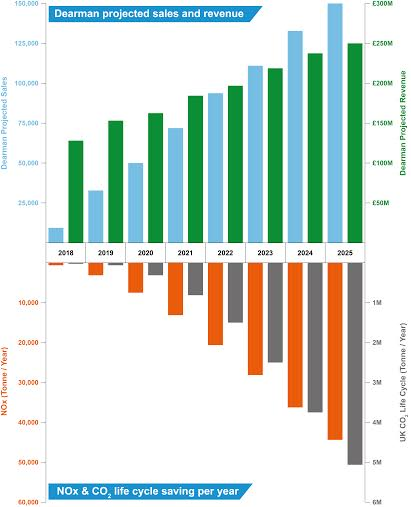 By 2025 we expect to sell approximately 150,000 zero emission transport refrigeration units per year

Only 11% of the market, this will still deliver

approximately £250 million in annual revenue 

savings of over 5 million tonnes of CO2 per year will be equivalent to taking 132,000 Euro 6 diesel trucks off the road

The NOx saving will be equivalent to taking 3.4 million Euro 6 diesel trucks off the road
…and we have other products in development
Auxiliary power and air-conditioning
Engine waste heat recovery
Efficient cooling of bus/trucks
Particularly suited to warmer climates, where it could reduce fuel consumption by ~37% 
Integrates with both conventional buses and the growing electric bus market
Projected payback of 6 months for buses
Recuperating waste energy from internal combustion engine of large vehicles to increase overall efficiency
Well suited to vehicles in frequent stop start operation e.g. buses
Payback of around 1.5 years in some duty cycles
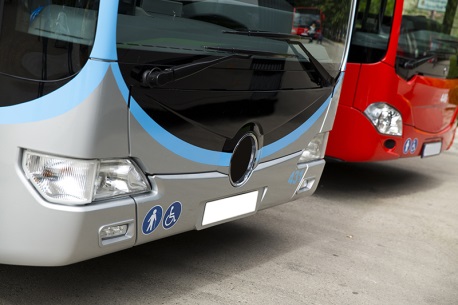 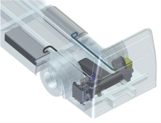 Combined cooling and propulsion
Back-up power and energy services
Provision of primary power and cooling
Best suited to shorter rangelow-power cargo-vehicles especially last mile zero emission delivery vehicles & fork-lift trucks
Lower capex & whole-life cost than fuel cell or battery EV.
Provision of zero emission cooling and back-up power and/or power-on-demand
Aimed at refrigerated buildings, data centres and supermarkets (sub 1MW market)
Payback of between 2 & 3 years without subsidy depending on usage patterns
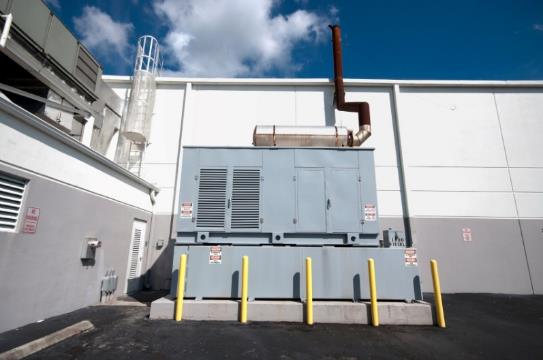 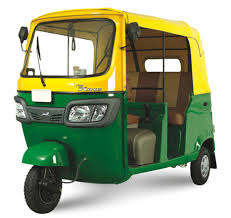 UK organisations working with Dearman
Subsystems development and support
Cryogenic systems and fuel Supplier
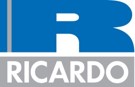 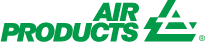 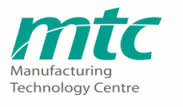 Techno-economics, planning and CPD
Manufacturing support
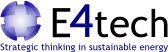 Advisor and support to simulation activities
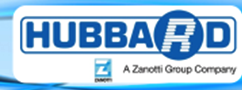 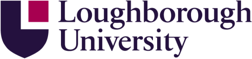 Refrigeration market partner
Advisor and low temperature engineering
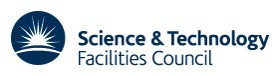 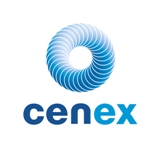 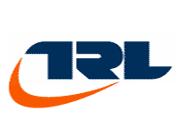 Advisor and assist on HEF reclaim and heat transfer
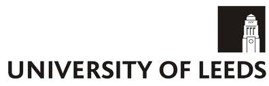 Project Partners
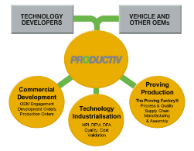 Advisor on lubrication and tribology (host test ops too)
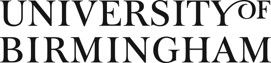 Industrial advisors
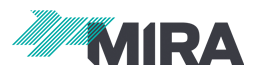 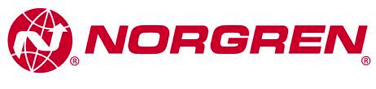 Vehicle Integration Partner
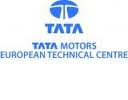 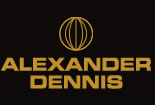 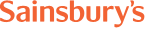 End Users
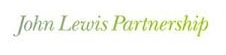 Marrying clean technology with a social purpose – 
resulting in a high impact, high return investment.
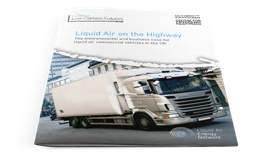 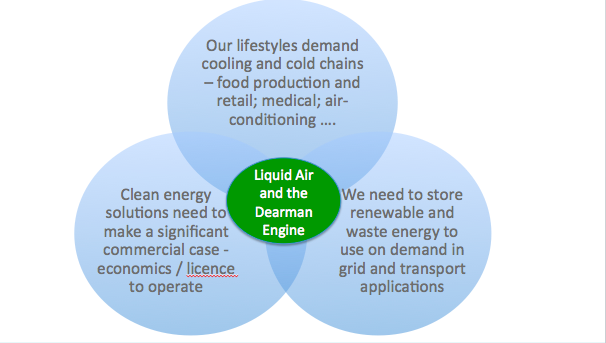 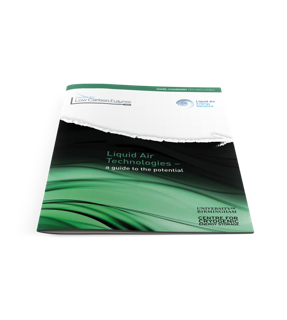 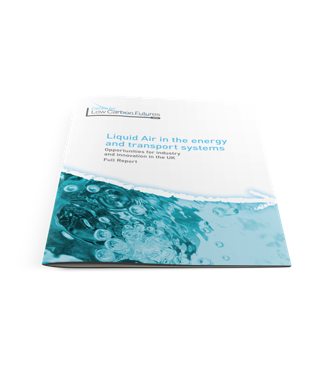 Professor Toby Peters
Toby.peters@dearmanengine.com
+44 203 617 9170